Systèmes quantiques à deux niveaux
Niveau L3
Prérequis :
Postulats de la mécanique quantique
Théorème d’Ehrenfest
Matrice de Pauli
Notions sur les Lasers
Potentiel infini :
La molécule NH3
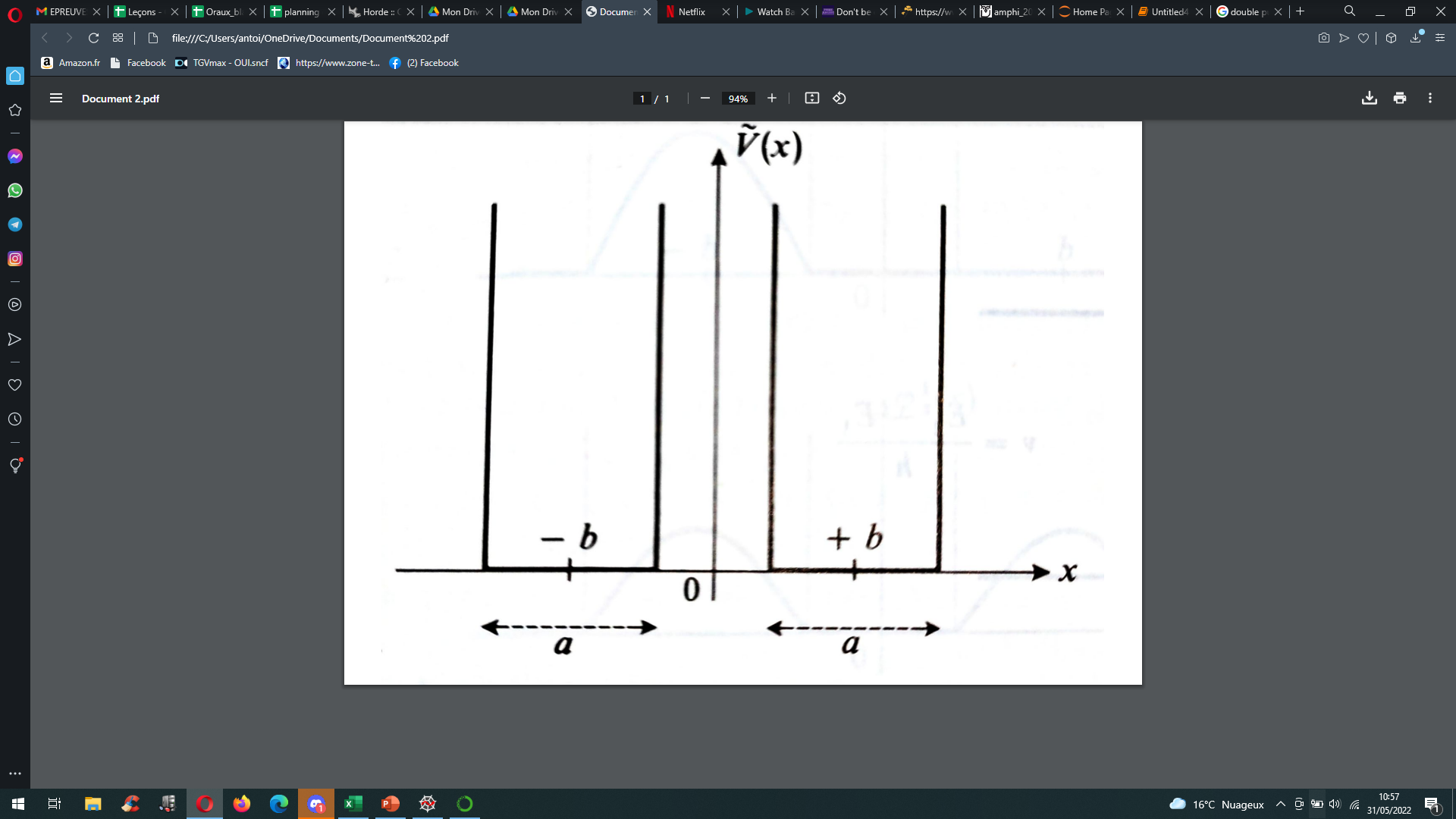 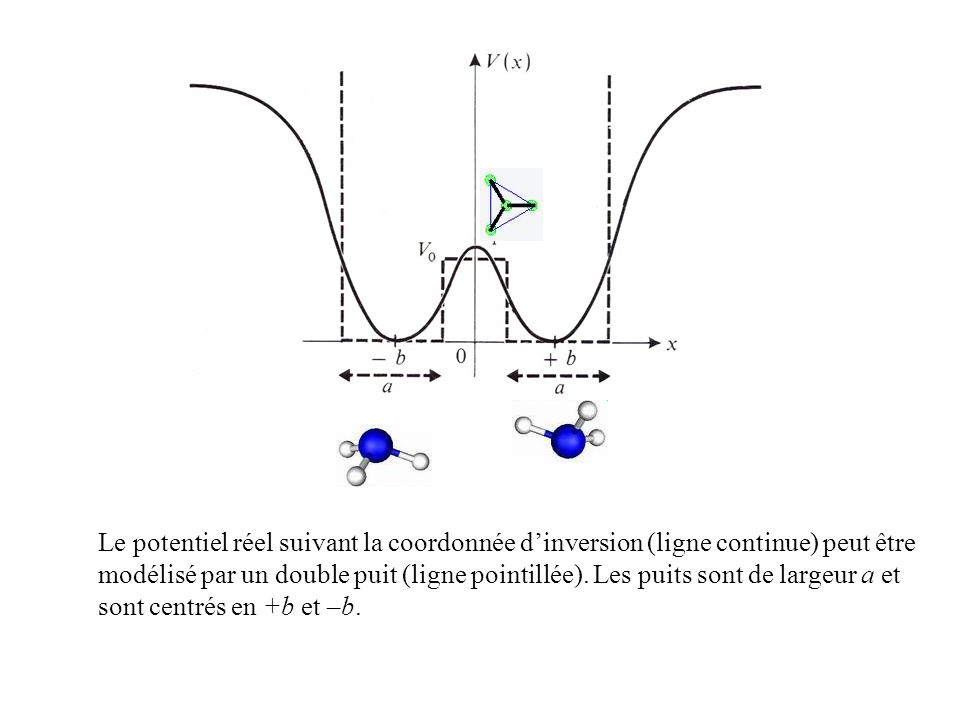 En réalité :
Sélection du mode antisymétrique
Le MASER (Microwave Amplification by Stimulated Emission of Radiation)
Inversion de population => Amplification du champs électromagnétique à f = 24Ghz par émission stimulé dans une cavité résonante.

 Le MASER est inventé en 1953 par Charles Townes
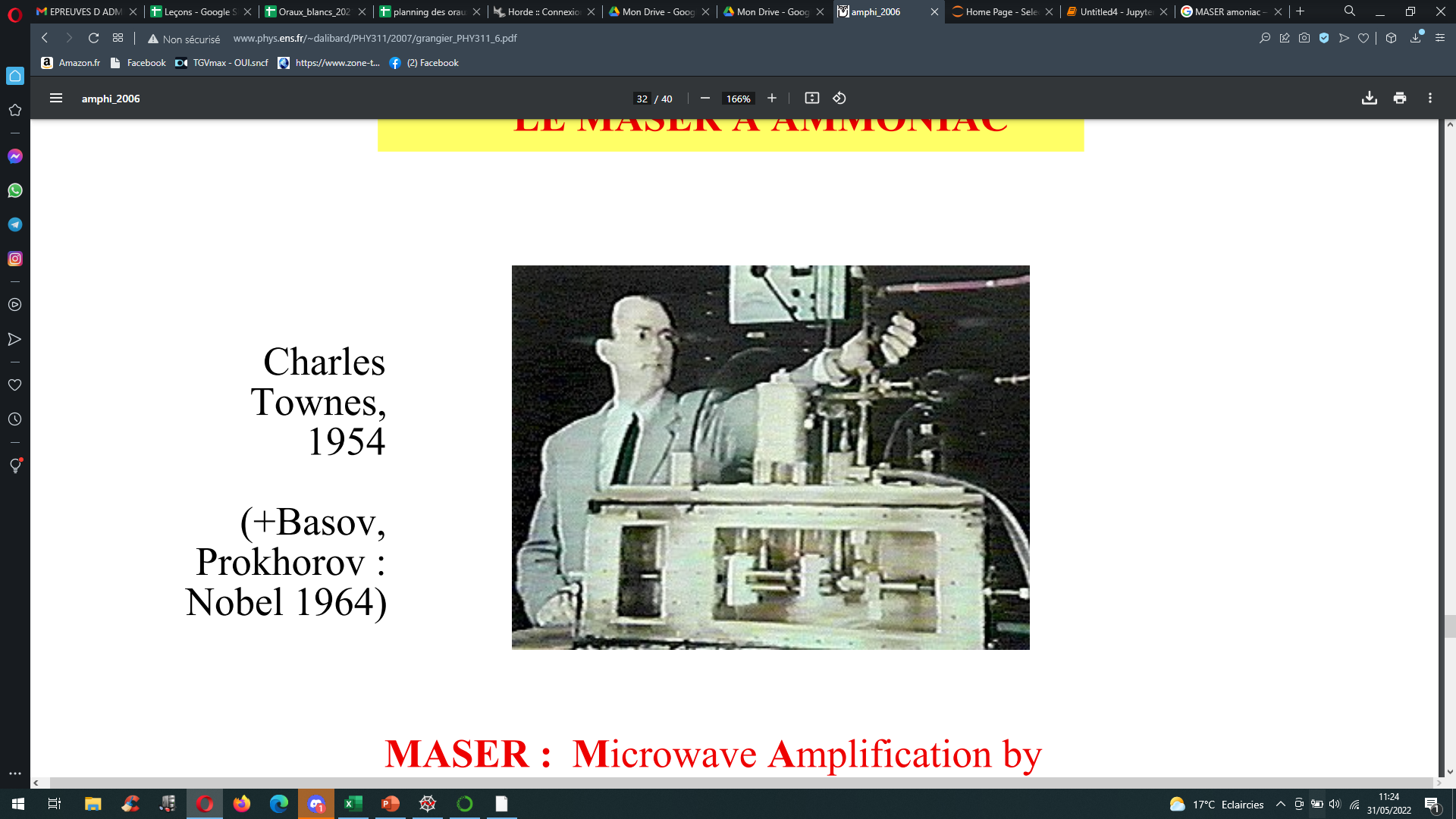 Changement de base dans le référentiel tournant :
Spectroscopie RMN
IRM
Détermination des temps de relaxations
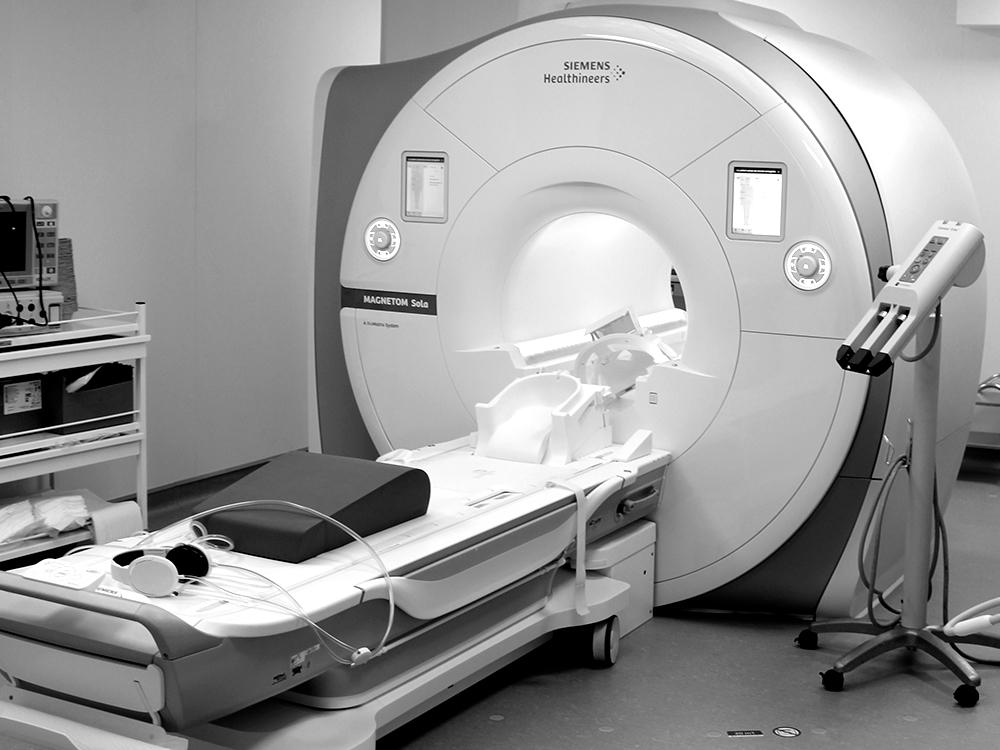 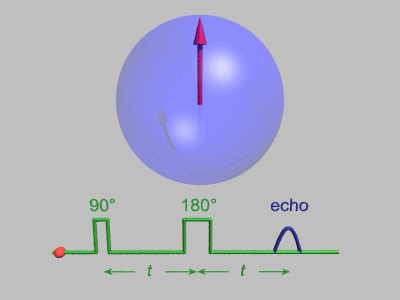 https://en.wikipedia.org/wiki/Spin_echo